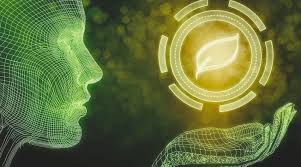 R&I FOR A FAIR GREEN TRANSITION:PROJECT REVIEW AND POLICY ANALYSIS
Outline of the Report
The Green Deal: climate neutral by 2050
Impact on societyHuman and social costs of the green transition
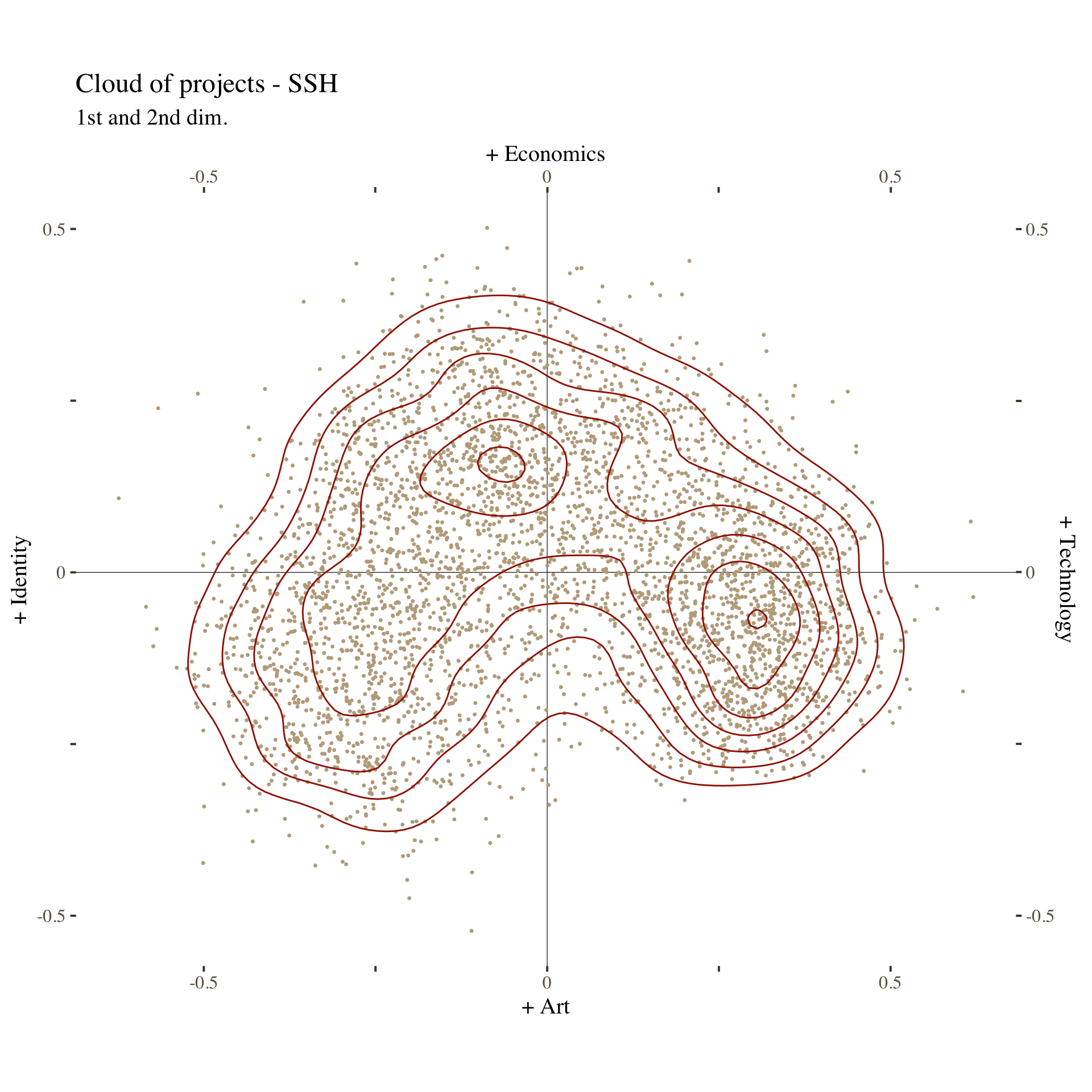 H2020: SSH space
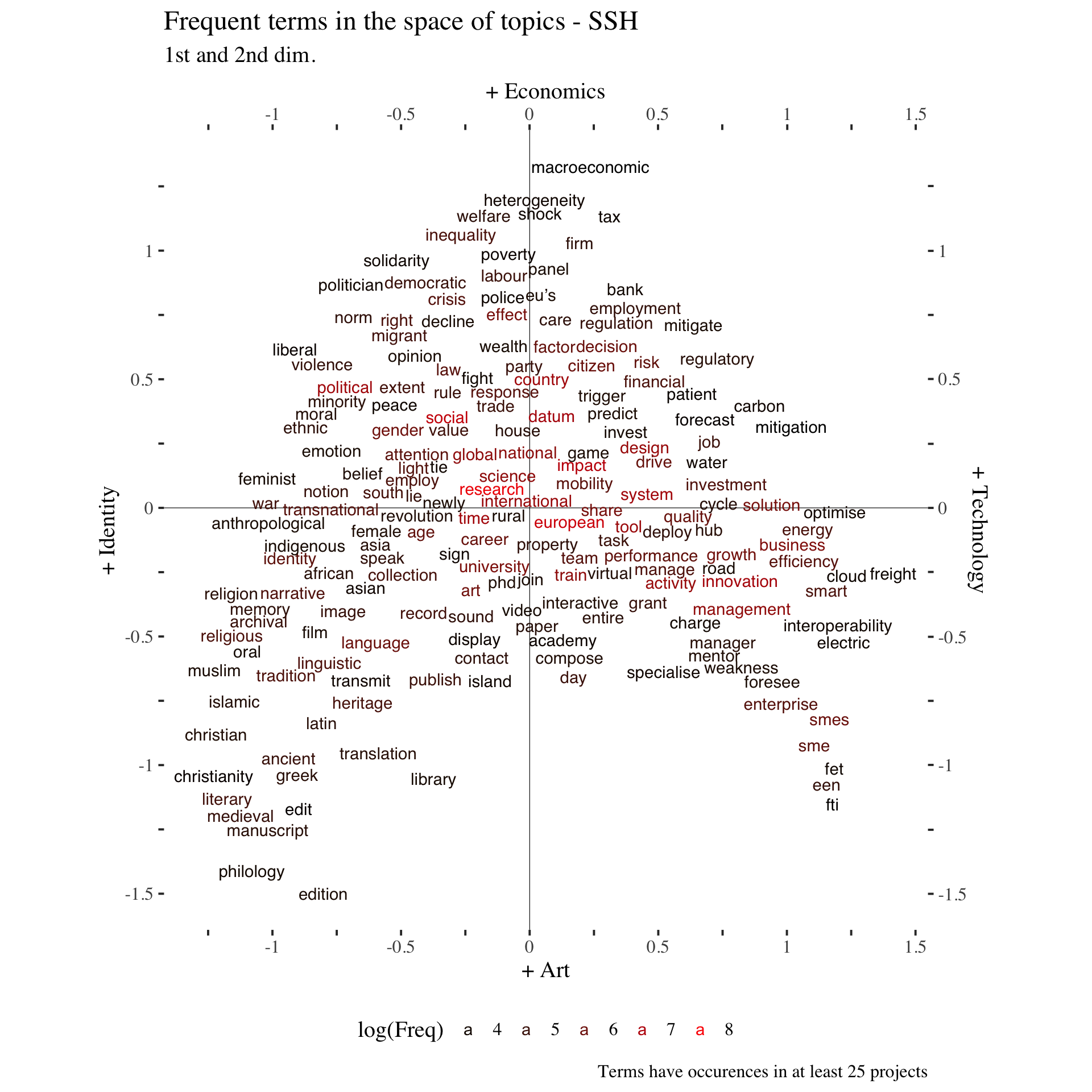 Technology
Economics/Market 
Political vis a vis market solutions
Products vs Research to solve challenges
Qualitative vs Quantitative approach
Green transition in projects
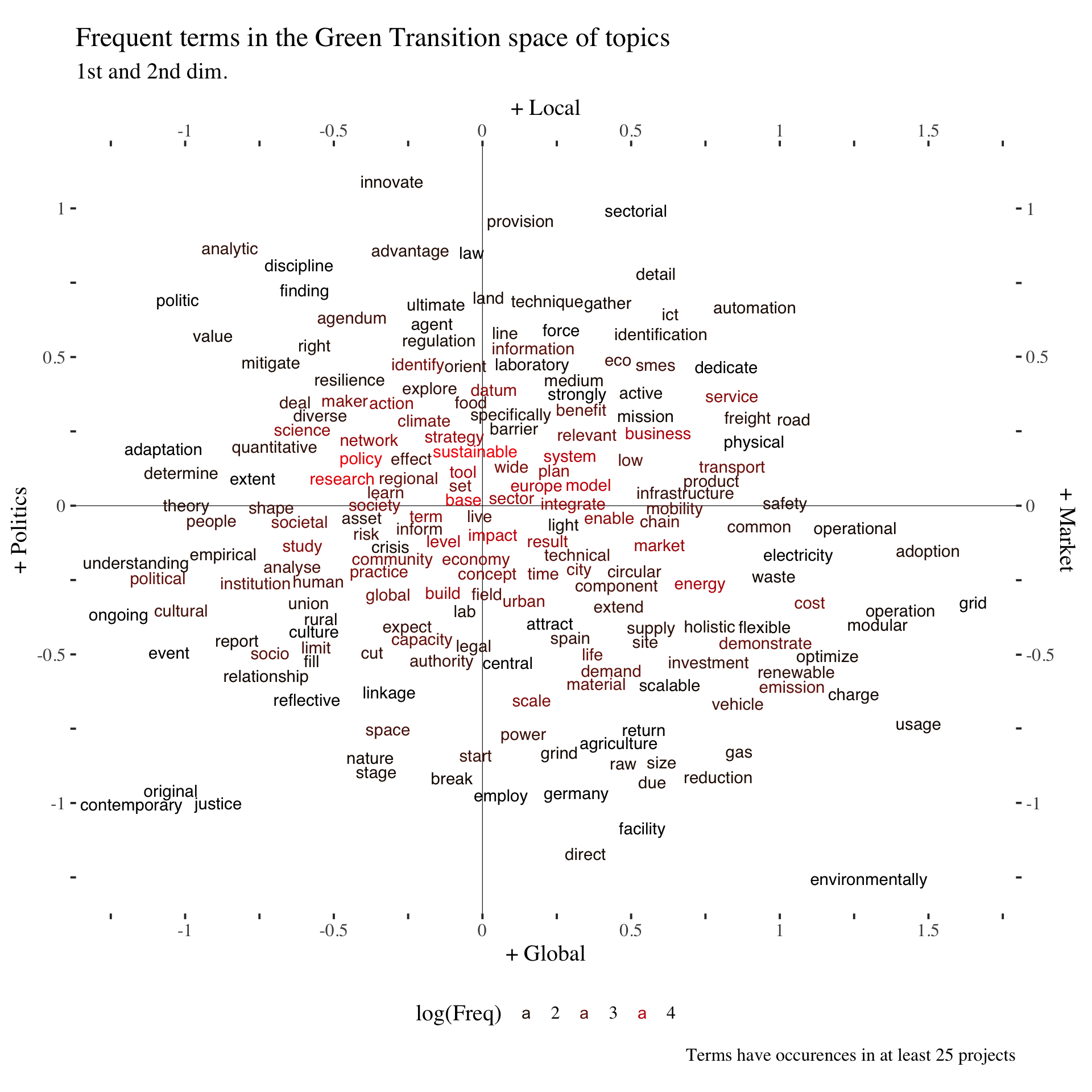 Local vs global (municipalities, cities)
Local: Climate (flooding, renewable energy
Global: Environment (rising temperatures, weather patterns)
Urban studies:
Transports
Infrastructures
Resources 

The divide between political/policy solutions and market driven product solution is clear in this map too
Publications feedback
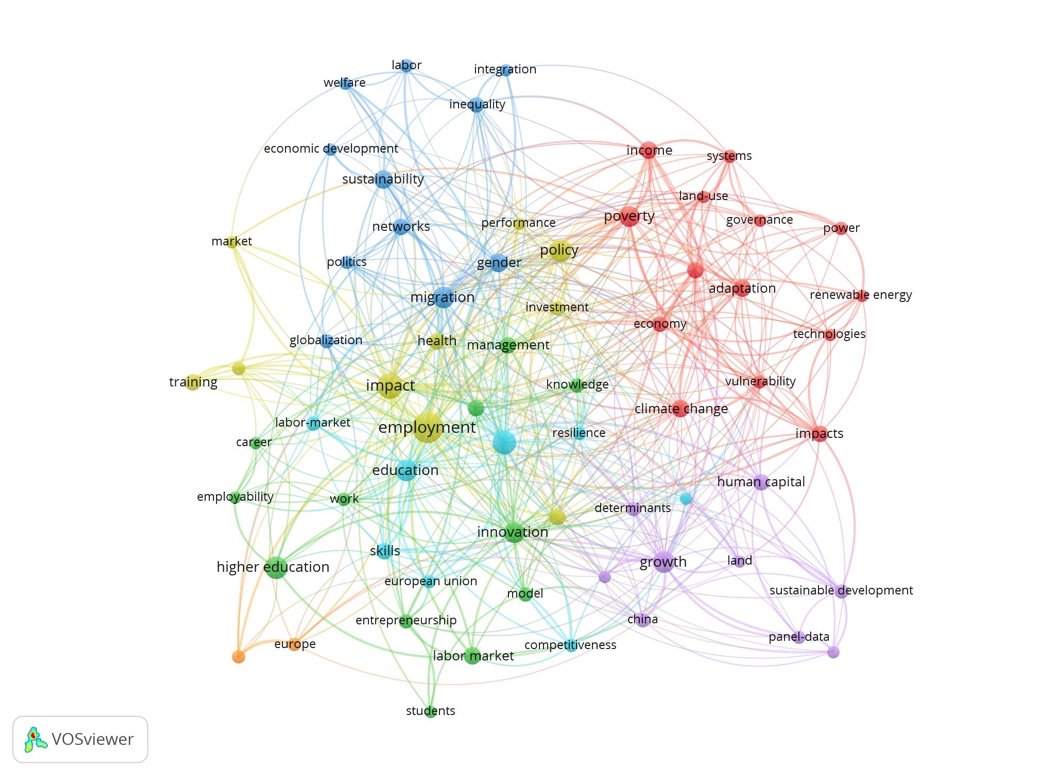 Adaptation: labour mkt & poverty (red)
Climate change (blue)
Employability/Employment (green/gold)
Entrepreneurship (green)
Education (green)
Understanding the problem (experts’view)
Recommendations:New research trends
Thank you
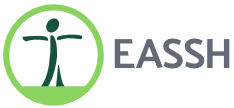